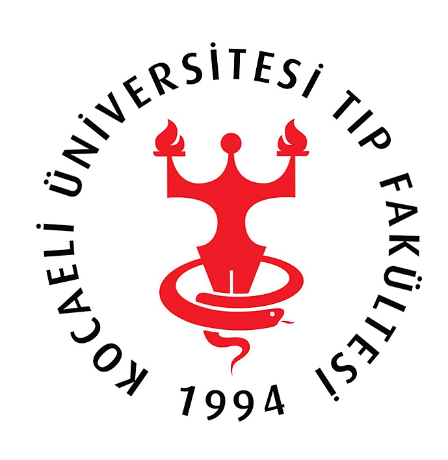 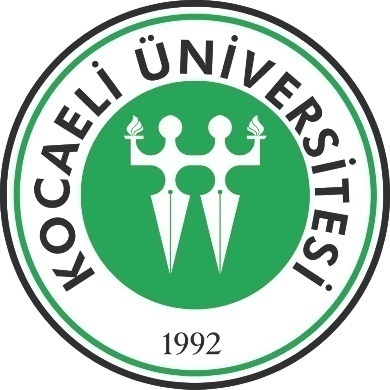 9. MEZUNİYET ÖNCESİ TIP EĞİTİMİ ÇALIŞTAYI 2015-2016TIP EĞİTİMİ ÖĞRENCİ KOMİSYONUDÖNEM 5 Sıla Birce Bilgiç & Melike Pelin Özdoğru
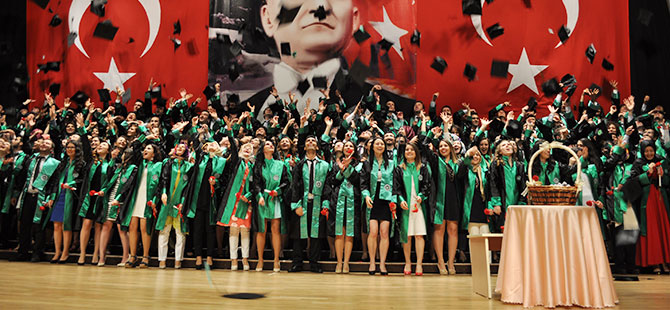 Dönem 5;14 anabilimdalı stajı, 36 hafta, 171 + 27 (198) öğrenci
Ortopedi ve Travmatoloji 
Fiziksel Tıp ve Rehabilitasyon
Nöroloji
Üroloji
Kulak Burun Boğaz
Göğüs Hastalıkları
Göz



Psikiyatri
Anestezi ve Reanimasyon
Beyin Cerrahisi
Adli Tıp
Göğüs Cerrahisi
Dermatoloji
Enfeksiyon Hastalıkları
Dönem 5;
2-3 haftada bir staj sonu sınavı

Her stajın teorik yükü

TUS çalışma temposu
Dönem 5; Tüm eğitim yılının değerlendirilmesi
Dönem 5 ögrencileri ile bir “anket” çalışması yapıldı.

Ankette;

Stajlar
Ders içerikleri, saatleri
Pratik saatleri
Eğitim materyalleri
Okulun fiziki koşulları (kütüphane, derslikler)
					                      açısından değerlendirildi.
Staj grup sayılarının yarıya indirilmesi ve öğrenci sayısının iki katına cıkması:
*Staj grubunda kişi sayısının çok fazla olması   *Stajdaki öğrenci mevcuduna uygun olarak pratiklerin yapılandırılmaması 

 *Kalabalık nedeniyle gerçekleştirilemeyen pratikler (poliklinikte hasta bakma, serviste hastabaşı pratiği, ameliyathanede gözlem şansı )
Çözüm
Grup sayılarının tekrar gözden geçirilmesi

Anabilim Dallarının staj eğitim programlarını grup sayısına göre yapılandırması

Bazı staj gruplarında teorik ders sayılarının azaltılarak hocaların tekrar eden gruplarda motivasyon kaybı yaşamalarının engellenmesi
Çözüm
Pratiklerin yapılandırılması, hocalarla özellikle hasta başı ve poliklinikte yapılacak pratik sayılarının arttırılması

Ameliyathane ve servislerde pratik olmadığı halde öğrencilerin imza saatine kadar beklemek zorunda bırakılmaması
Öğrencilere teorik derslerin bir kısmının anlattırılması ve sonrasında hocaların soru cevap şeklinde konuyu işlemesi
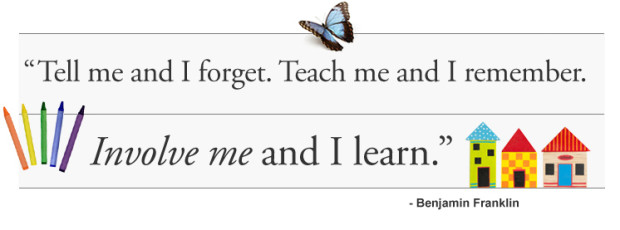 Staj süreleri ve içerikleri arasındaki uyumsuzluklar
Anket sonucunda;

Göz, KBB stajları için 3 haftalık sürenin fazla olduğu yönünde görüş hakimken, 

Anestezi stajı için 2 haftanın gerek teorik gerekse pratik ders yükü göz önüne alındığında yetersiz kaldığı düşünülüyor
Ölçme Değerlendirme
*Aynı stajda farklı gruplarda farklı ölçme değerlendirme metoduyla öğrencilere not verilmesi, 
*Sözlüye girilen hocaya göre öğrencinin şanslı/şanssız konumda olması,
 *Staj grubunda devamlılık göstermeyen öğrenciler nedeniyle tüm gruba önyargı ile yaklaşılması
Ölçme Değerlendirme
*Stajlarda tek bir sözlü veya yazılı sınav yapılmaması

*Pratik, vaka, yazılı gibi farkli metodları içeren, yapılandırılmiş, objektif bir ölçme değerlendirme sistemi oluşturulması

*Böylelikle; oluşabilecek haksızlıklarının önüne geçilmesi sağlanmakta

				“Örnek staj: Dermatoloji, Göğüs Hastalıkları”
Sınıfların ısı ayarlaması
Özellikle arakat ve 4. Kat dersliklerinde ısı ayarlaması yapılamaması
Bu nedenle, sınıfların çok soğuk olması,

Bu dersliklerde ısı ayarlamasının sınıfın içindeki göstergeden yapılmasının sağlanması gereklidir.
Kütüphane ve çalışma salonları
Kütüphanenin genişletilmiş olması daha çok öğrenciye açık olması açısından fayda sağlamakla birlikte

Diğer fakültelerden gelen öğrencilerin yasak olmasına rağmen kütüphaneyi kullanması

Preklinik-klinik öğrencilerinin kütüphane kullanımındaki farklılık nedeniyle kütüphaneden aldığımız faydanın belirgin şekilde azalması
Çözüm
Preklinik (dönem 1-2-3 ) öğrencileri için eğitim bloğunda veya hastanede çalışma salonu yapılması

Kütüphanenin bir kısmının bölmeyle ayrılarak yalnız intörn öğrencilerin kullanımına açık olması

Hastane arakattaki dersliklerin akşam saat 22:00’ye kadar öğrencilerin kullanımına açık olması
Teşekkürler